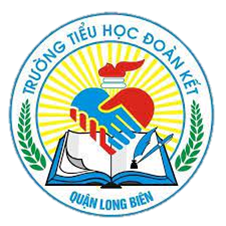 PHÒNG GIÁO DỤC VÀ ĐÀO TẠO QUẬN LONG BIÊN
TRƯỜNG TIỂU HỌC ĐOÀN KẾT
MÔN: TOÁN LỚP 2
LUYỆN TẬP
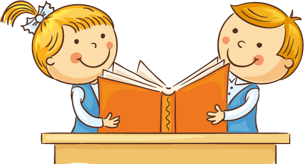 Giáo viên: Nguyễn Hồng Nhung
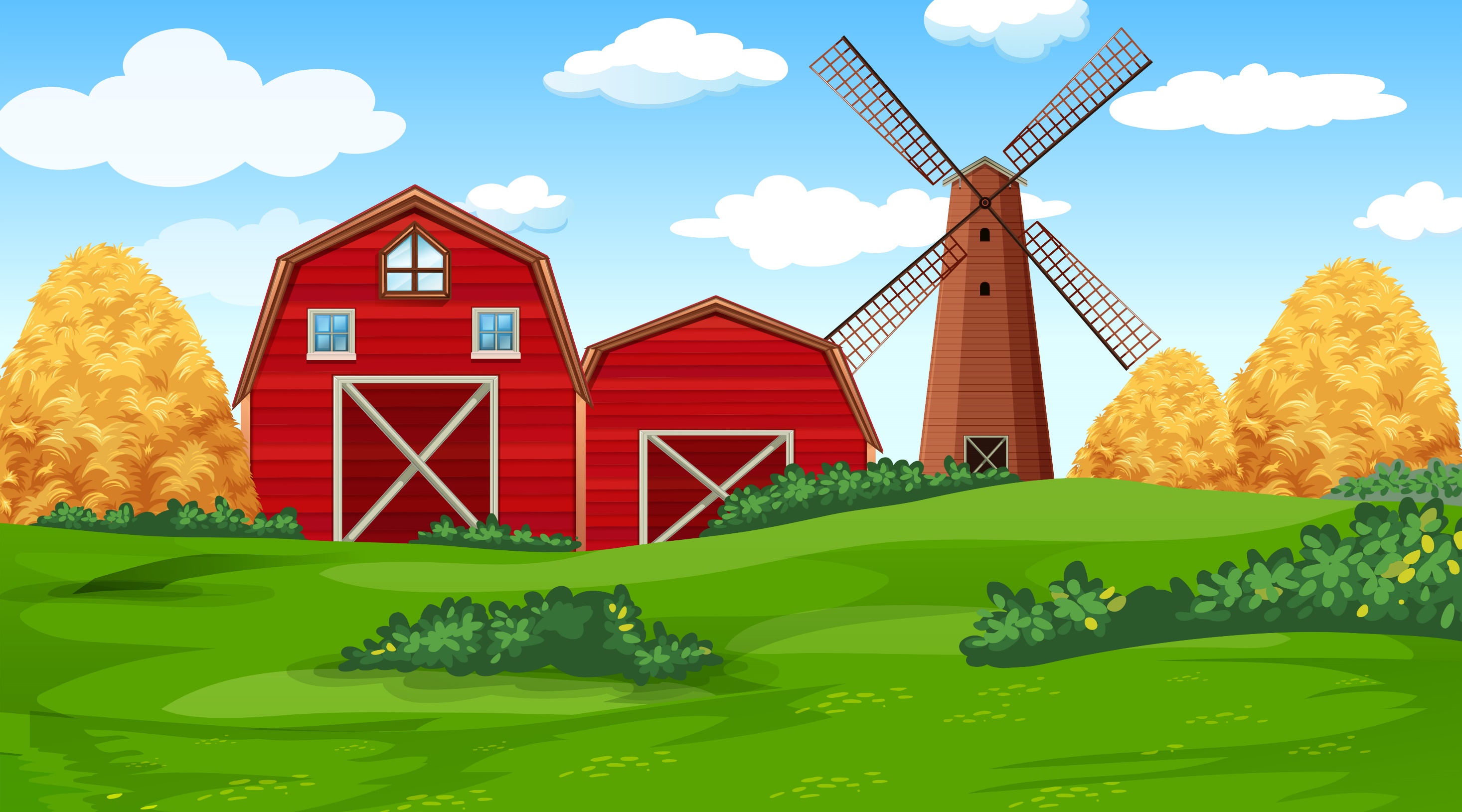 Tìm Đàn Vịt Con
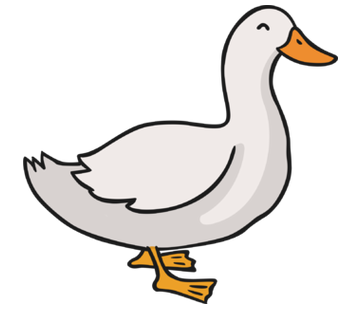 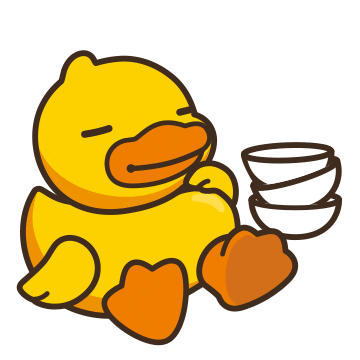 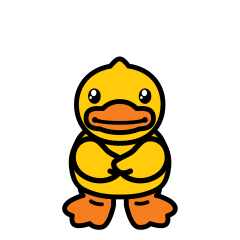 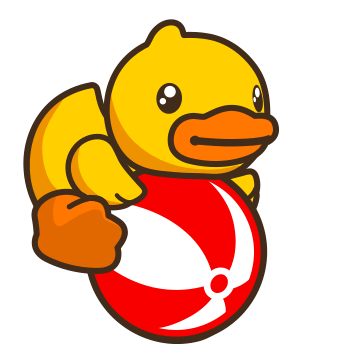 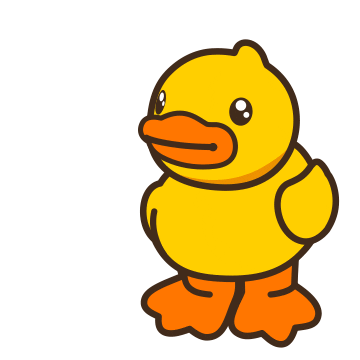 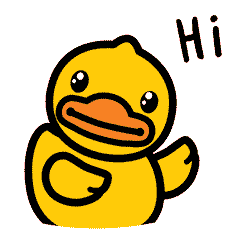 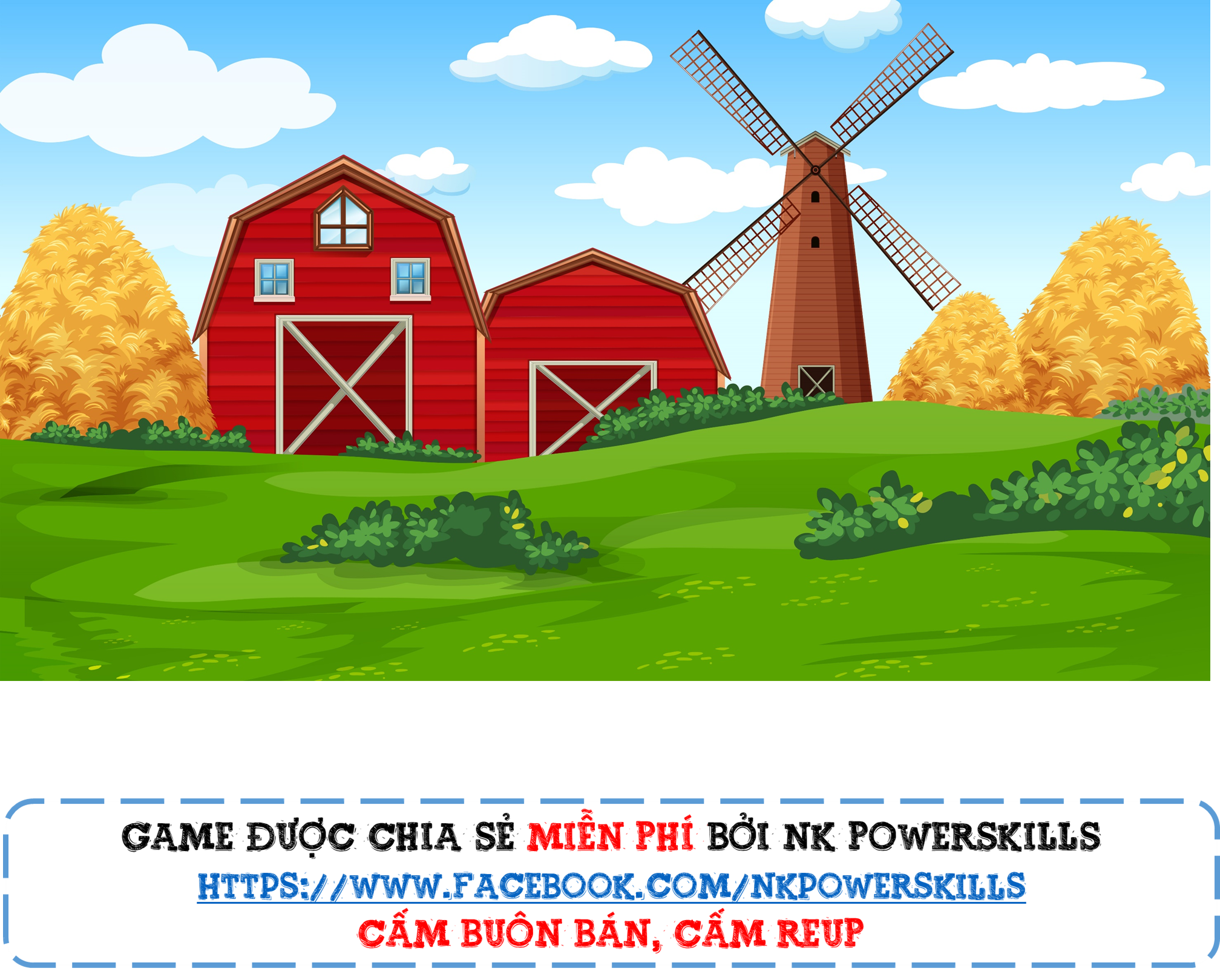 Chữ số bị che khuất trong phép tính sau là số nào?
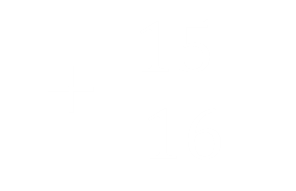 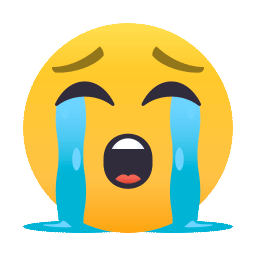 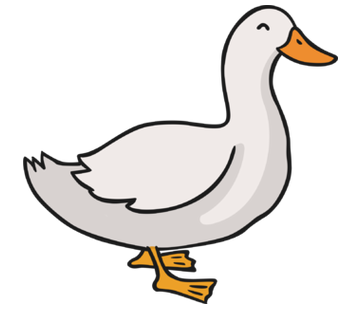 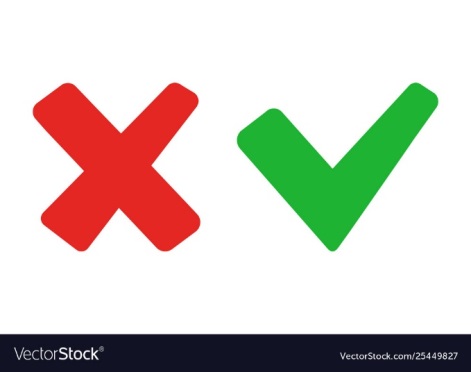 5
4
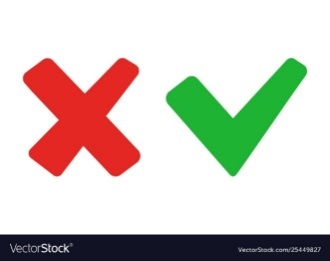 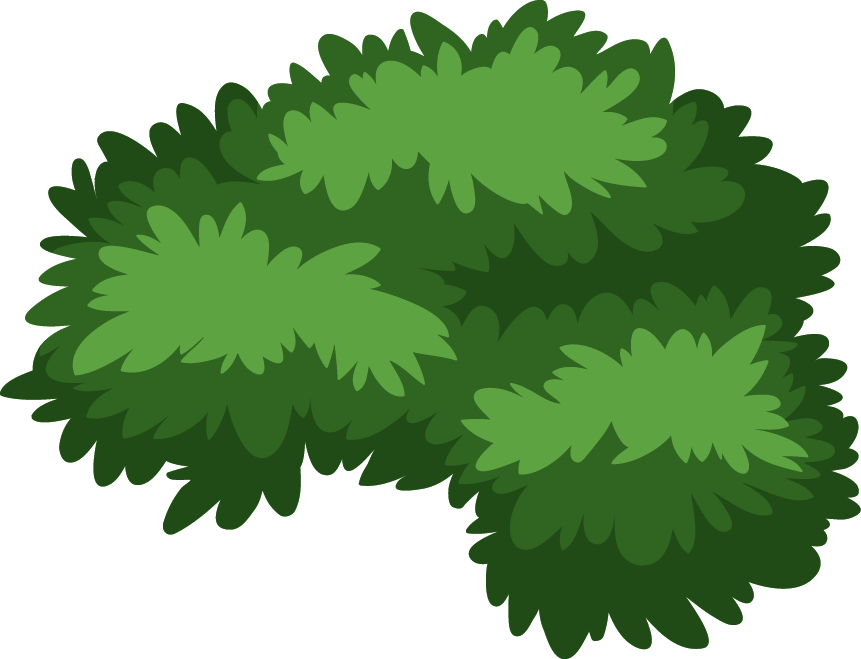 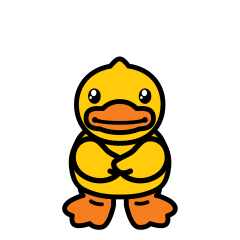 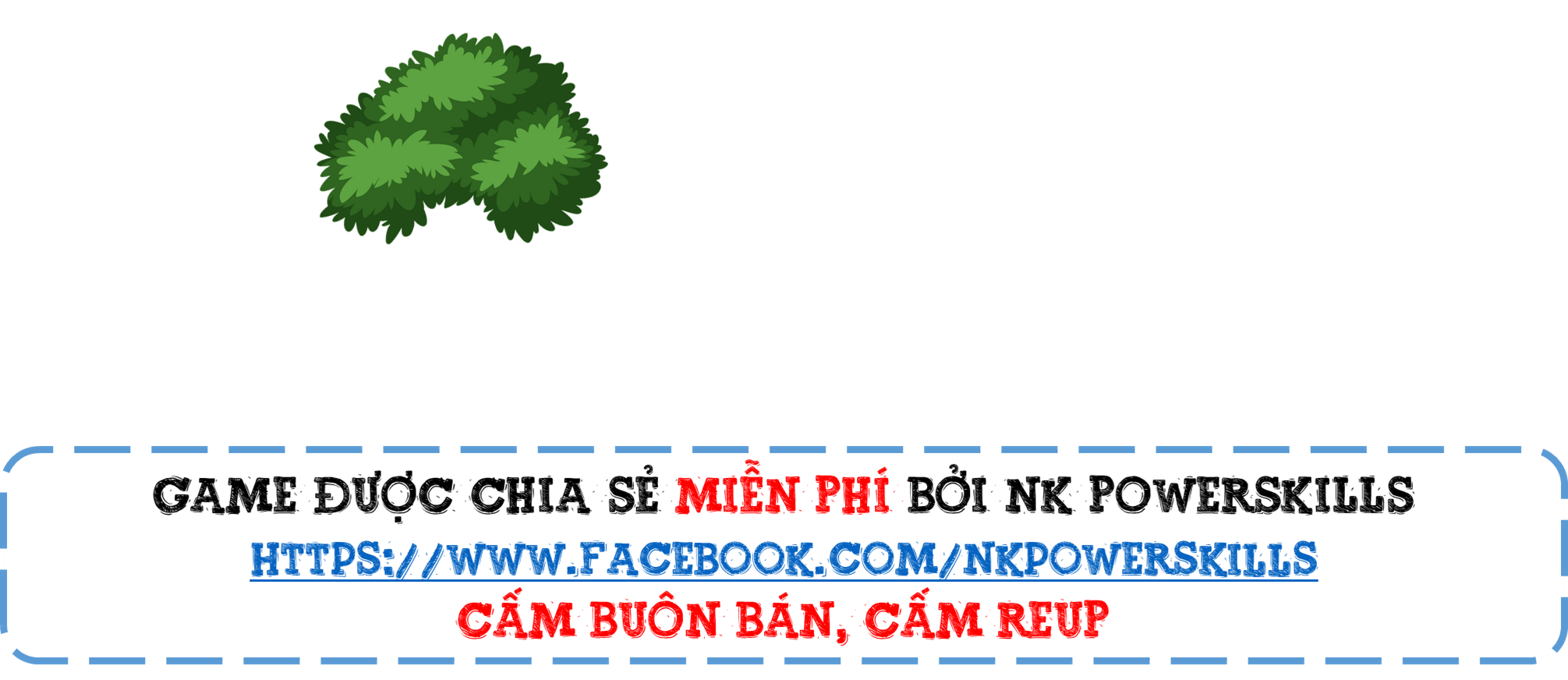 3
6
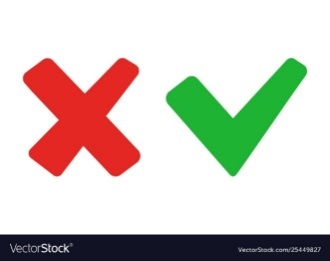 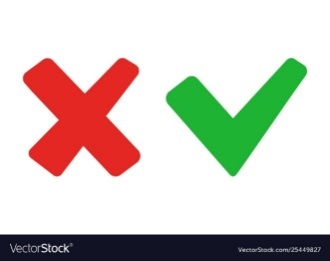 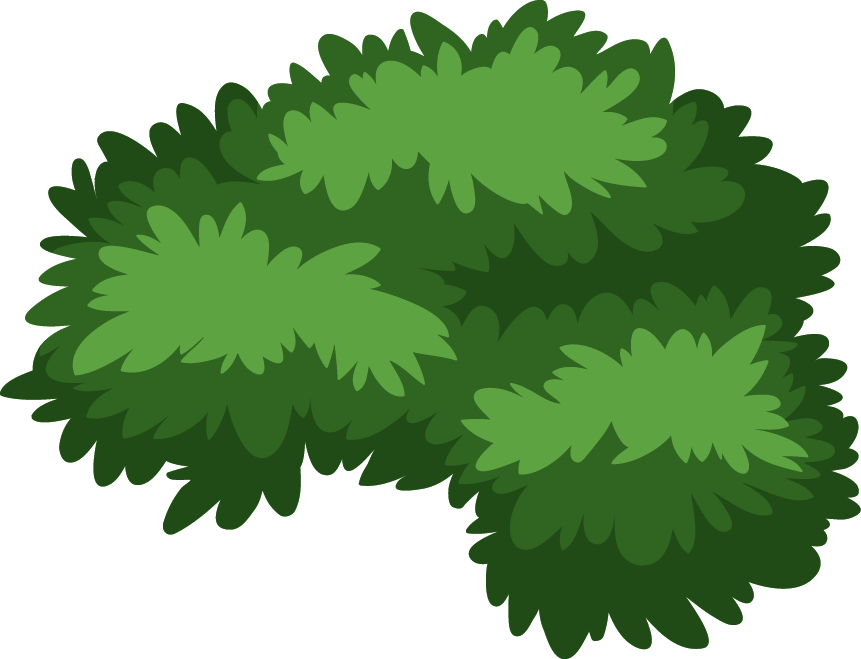 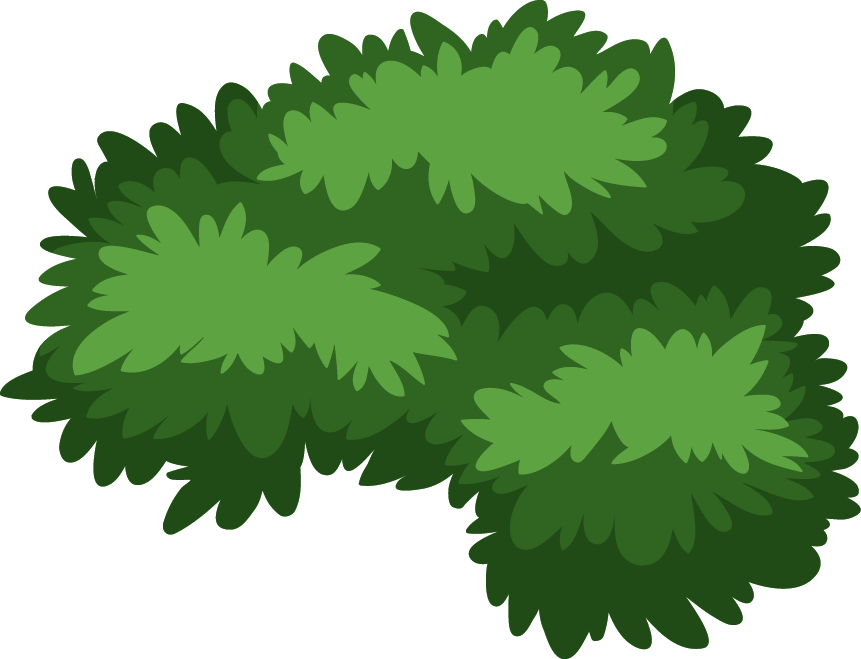 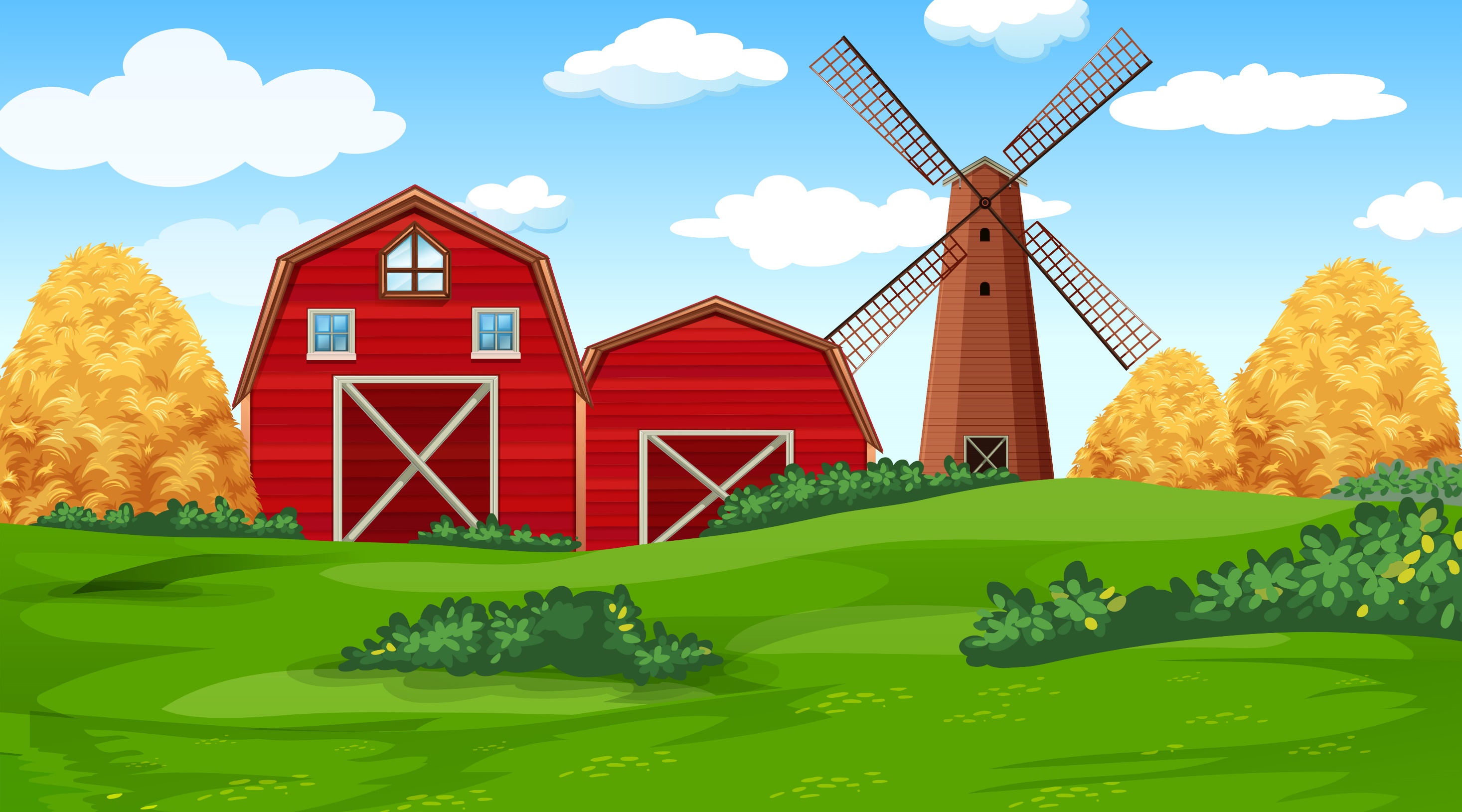 Chữ số bị che khuất trong phép tính sau là số nào?
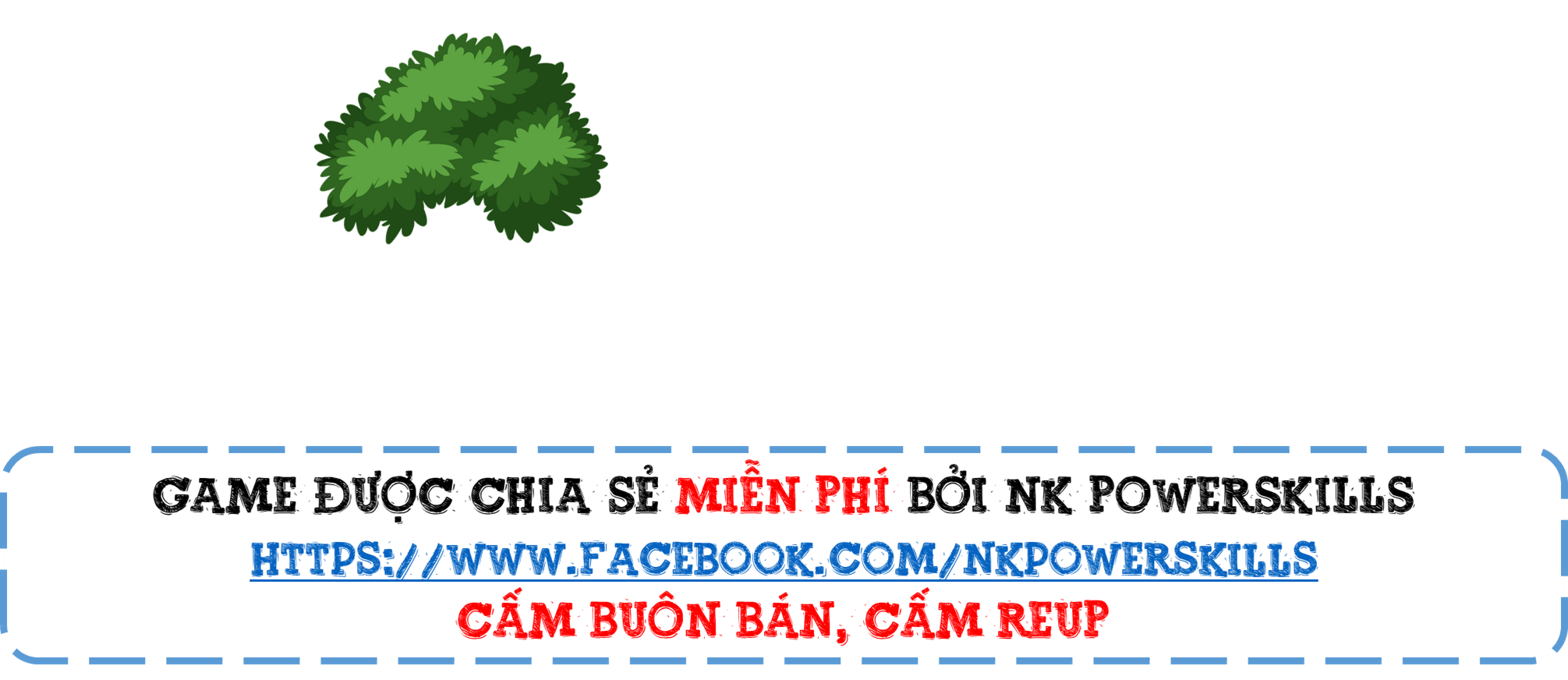 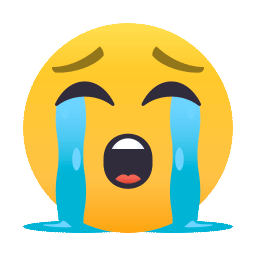 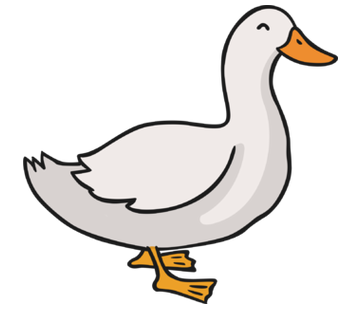 5
6
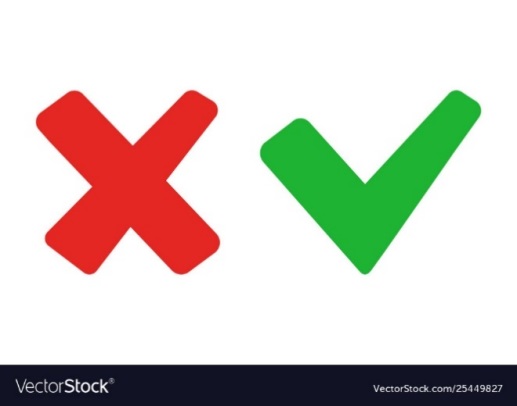 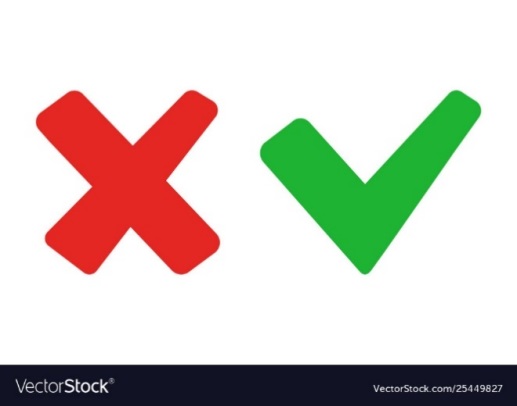 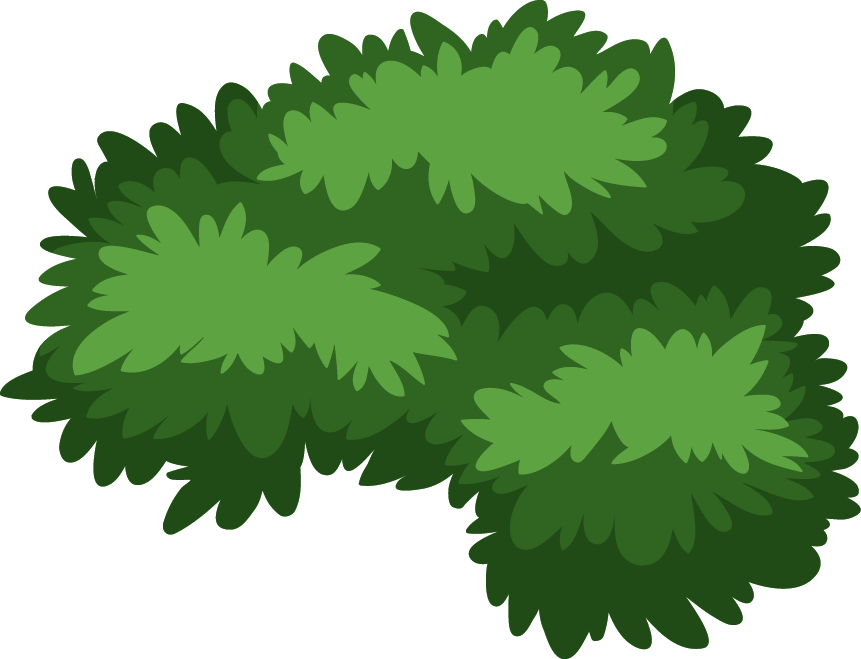 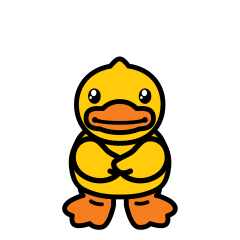 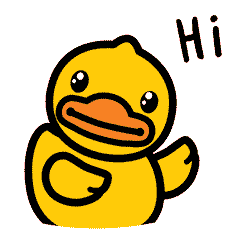 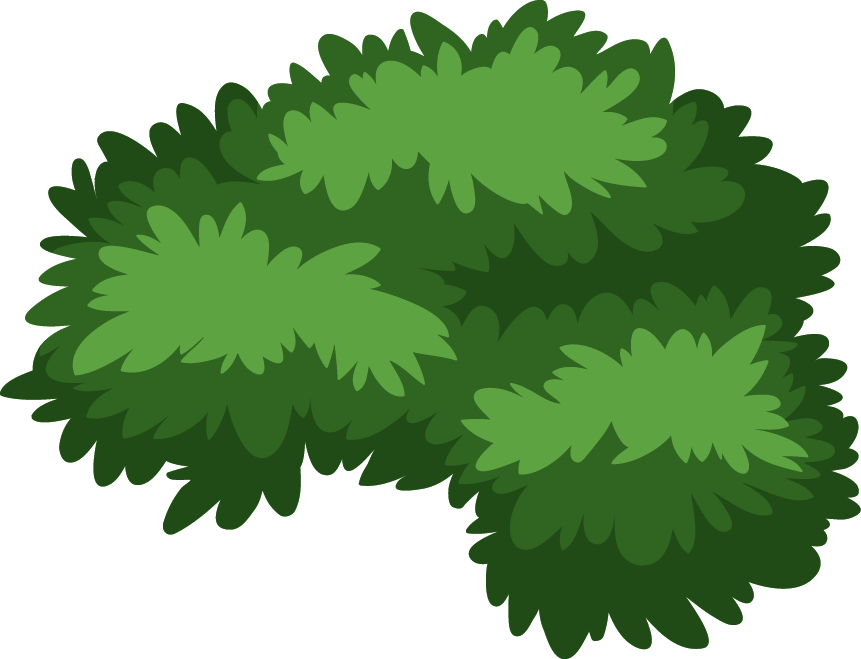 8
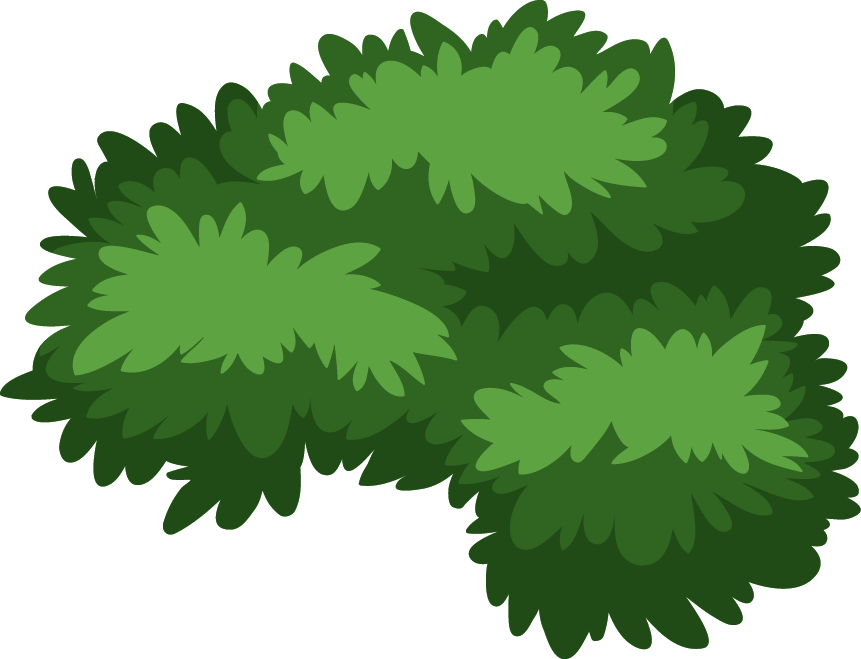 7
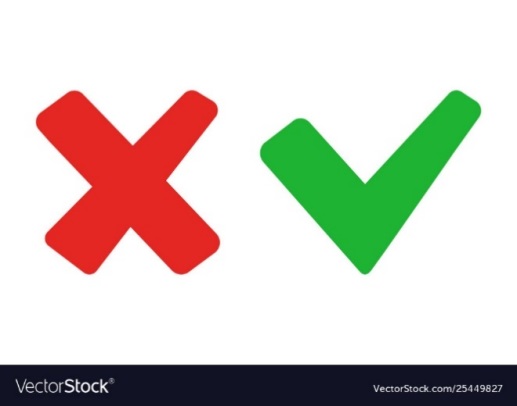 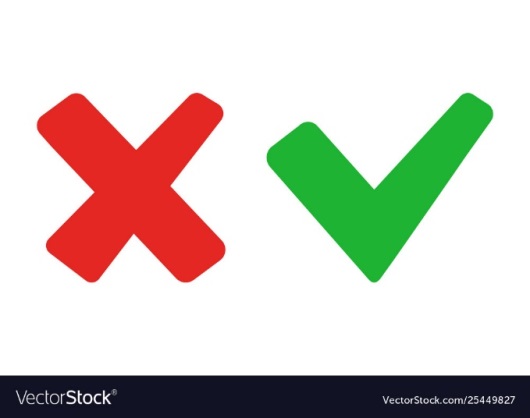 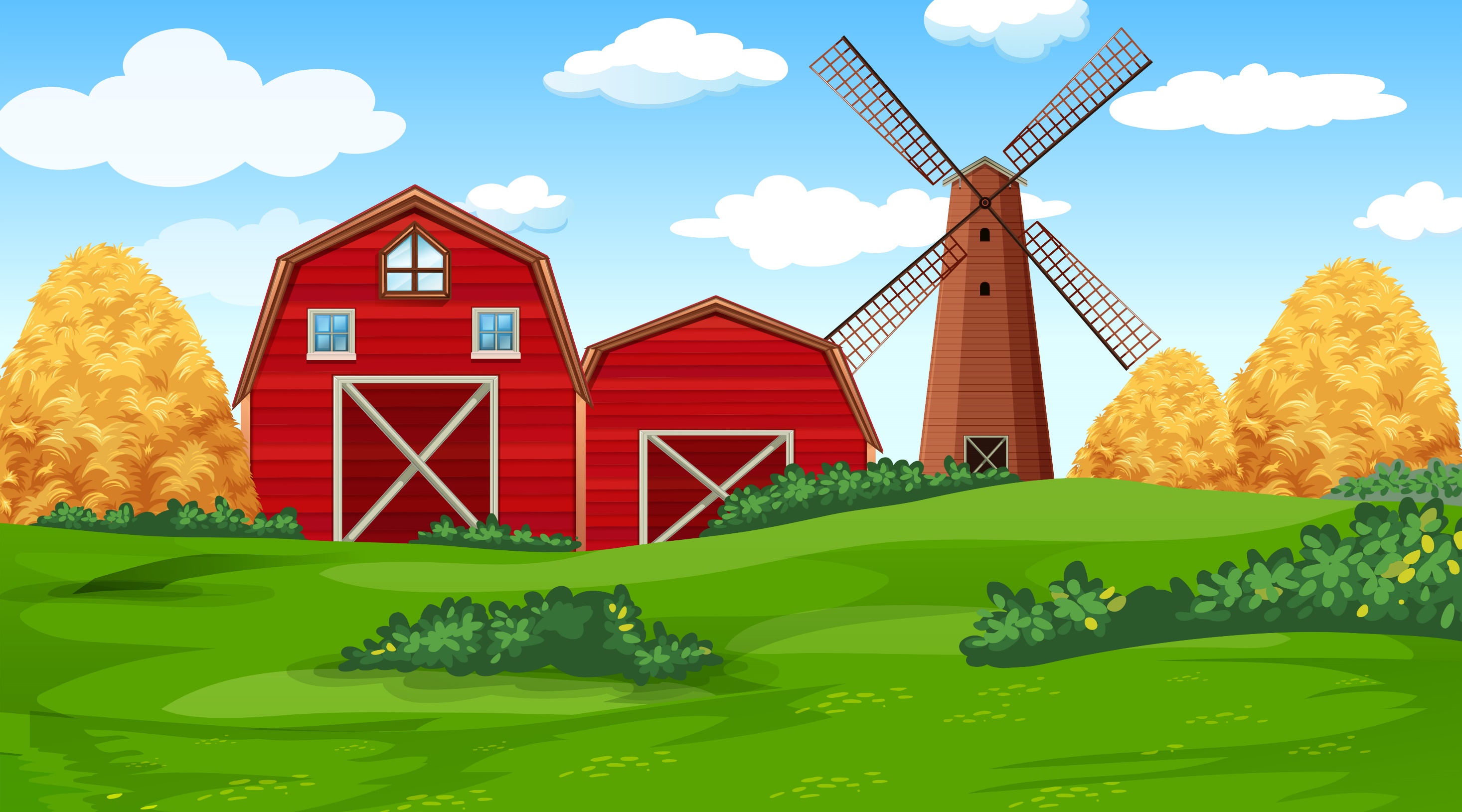 Tính :
54 + 18 = ?
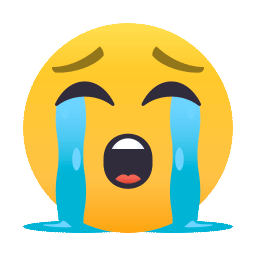 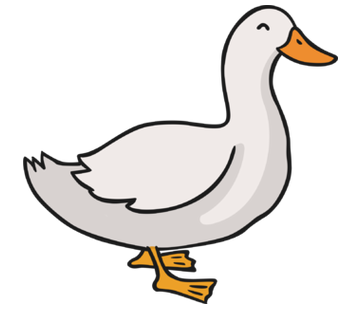 62
72
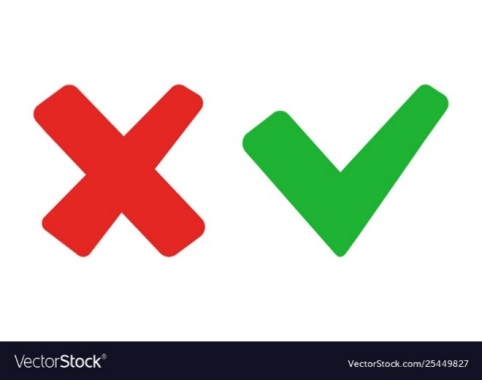 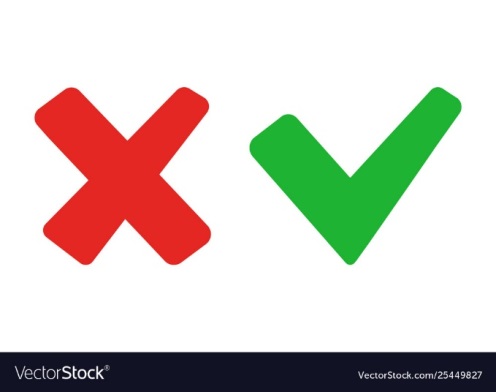 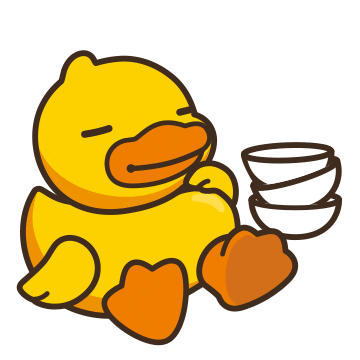 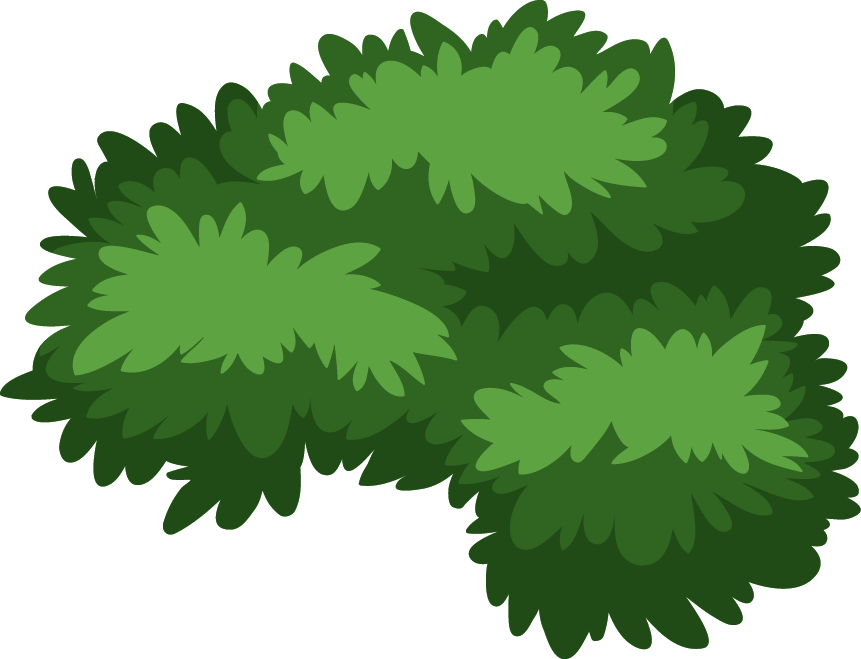 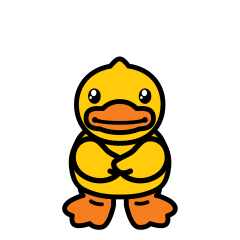 64
74
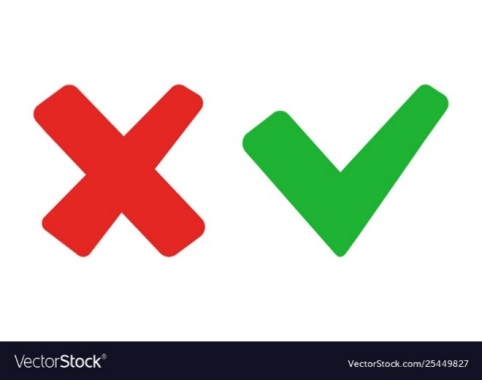 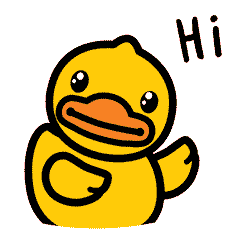 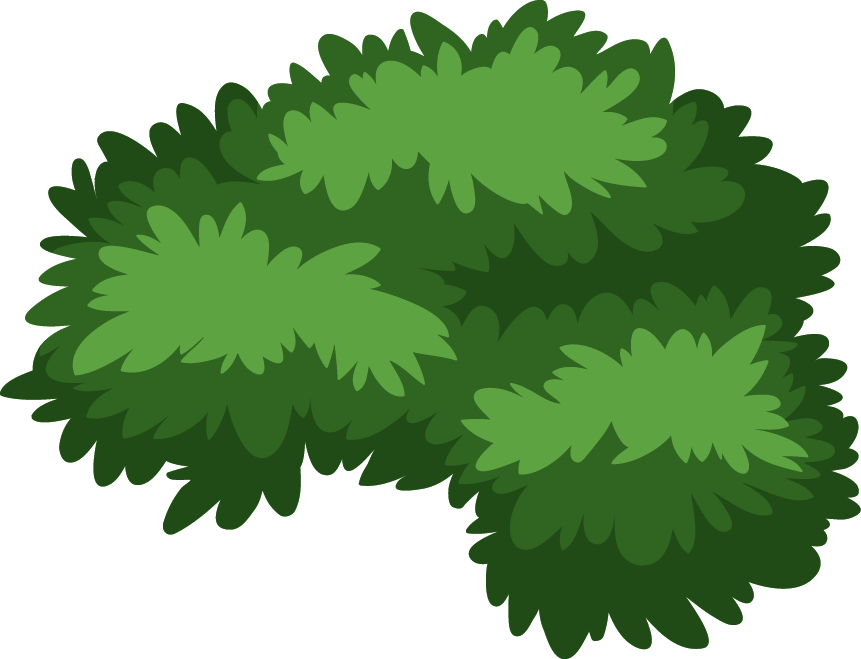 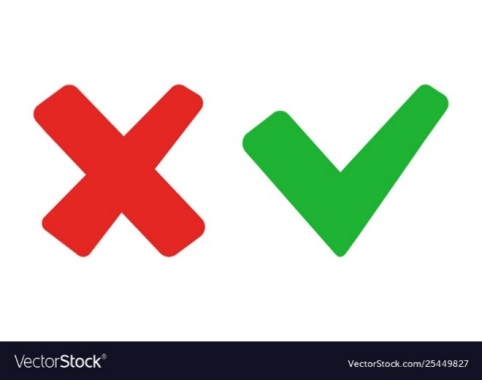 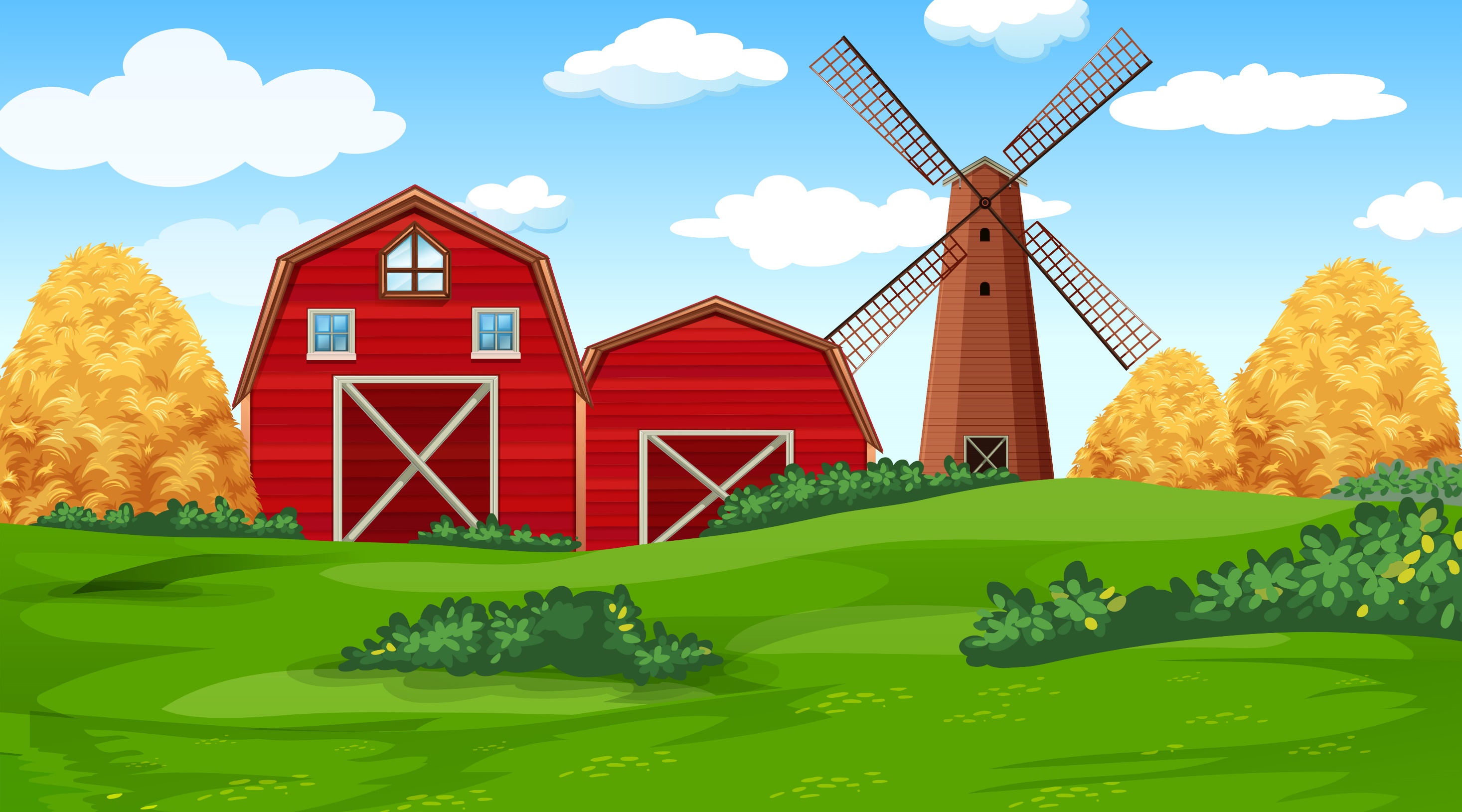 Tính :
35 + 9 = ?
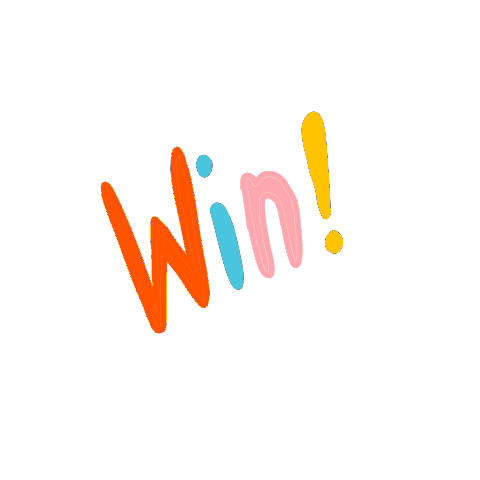 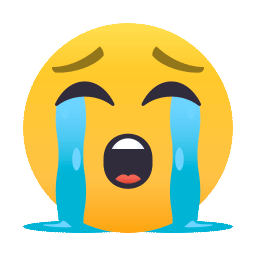 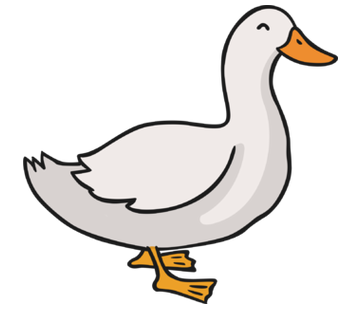 54
34
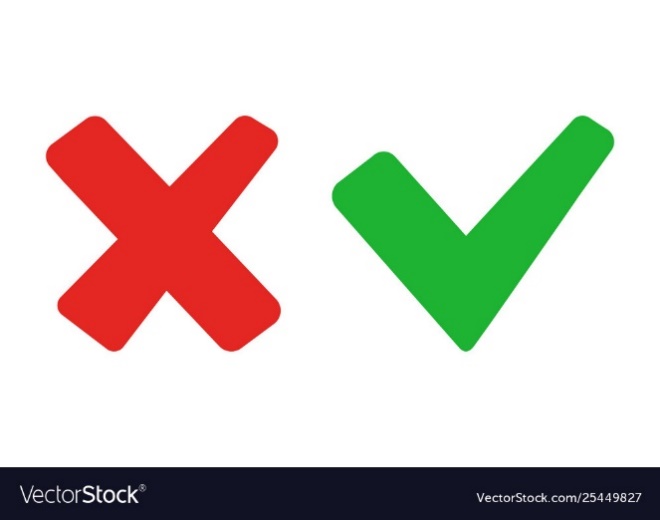 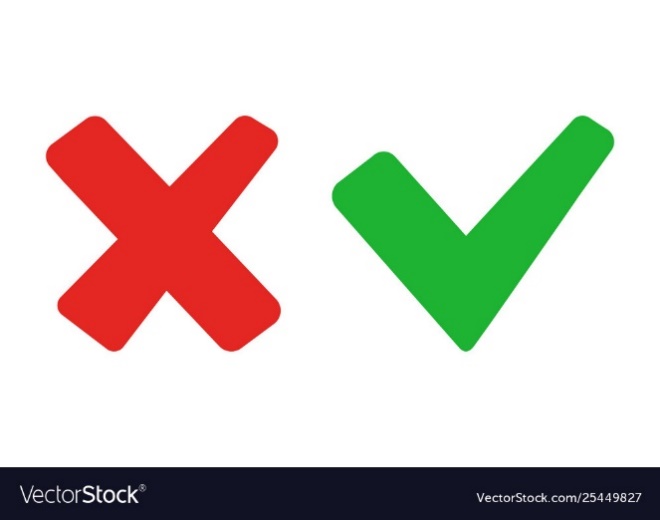 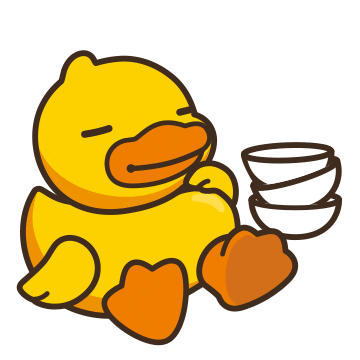 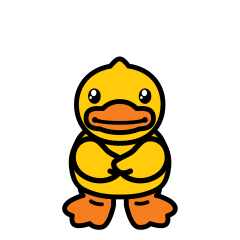 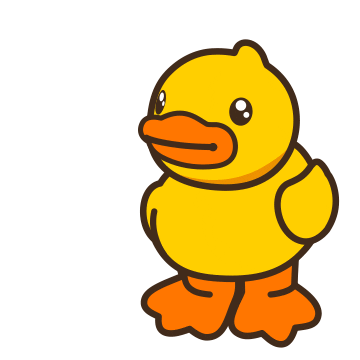 24
44
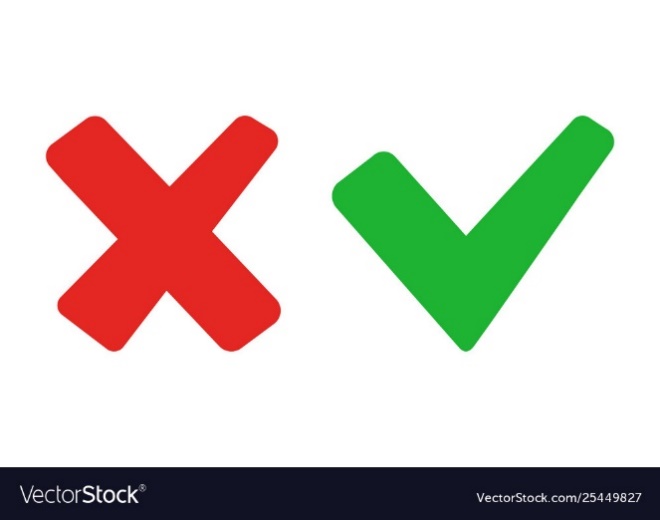 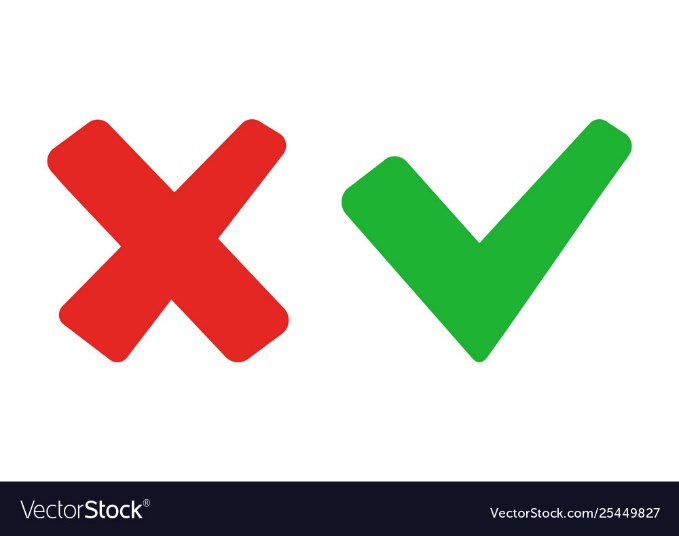 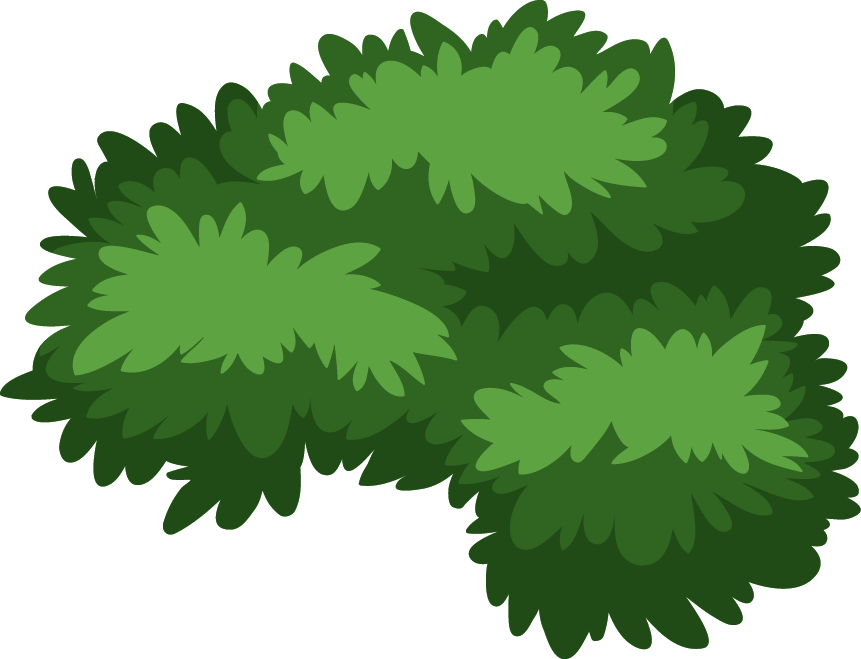 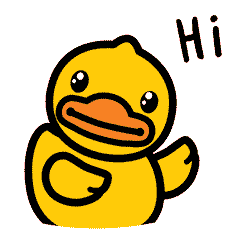 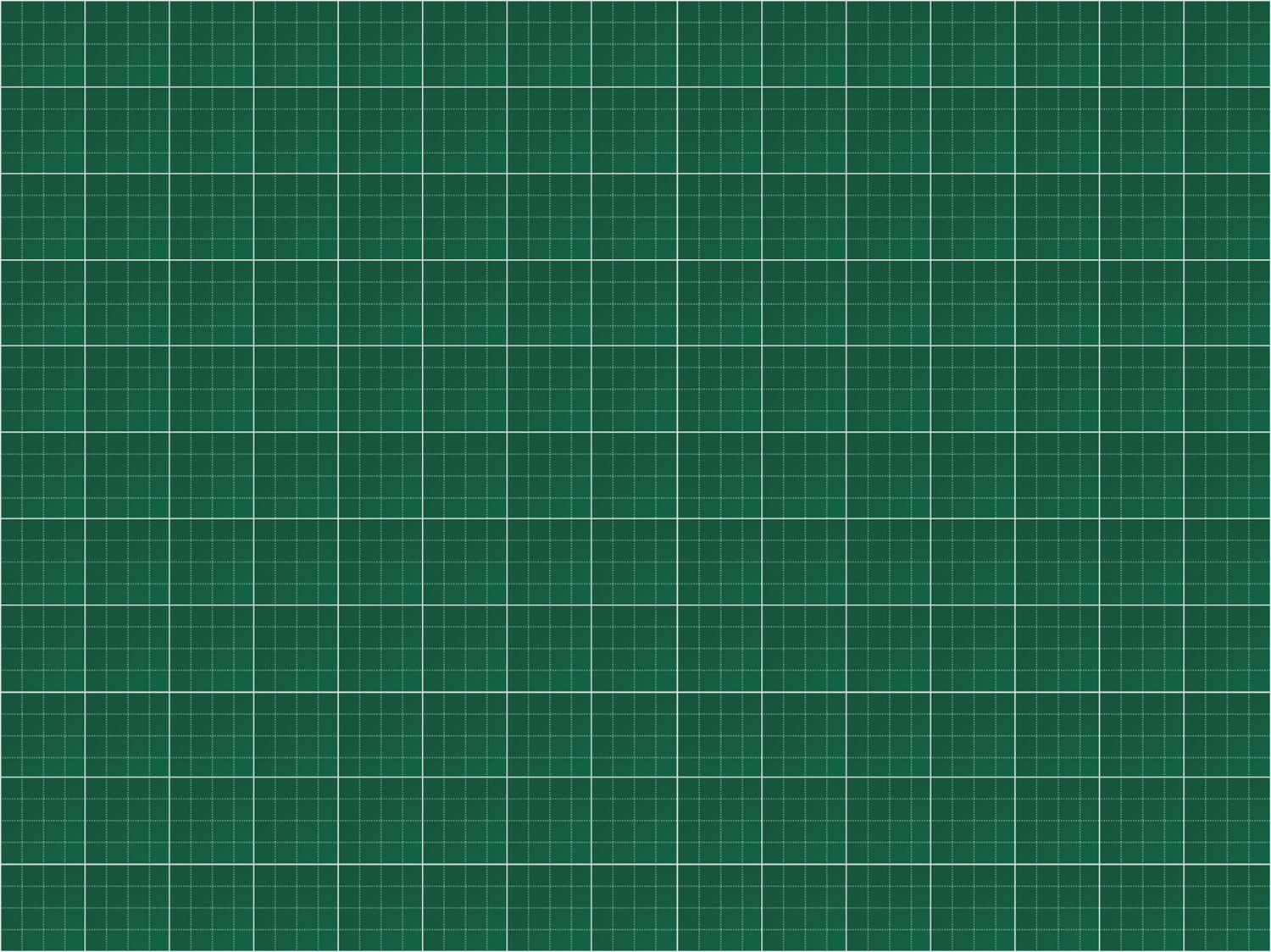 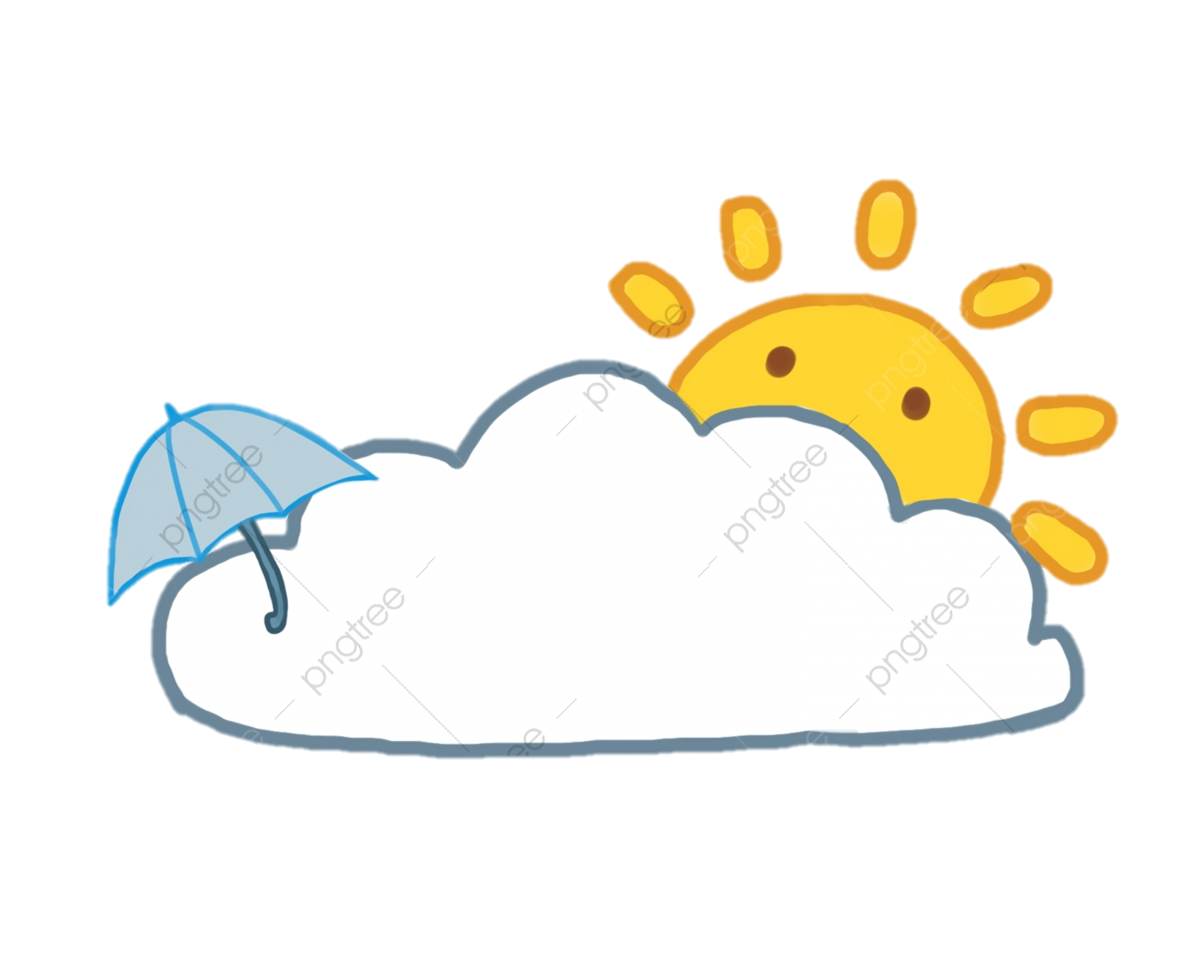 Yêu cầu cần đạt
1 -  Củng cố kĩ năng thực hiện phép tính cộng có nhớ trong phạm vi 100
2 -  Rèn kĩ năng đặt tính và tính các phép cộng có nhớ trong phạm vi 100.
3 - Vận dụng tính cộng (có nhớ) trong phạm vi 100 để tìm kết quả đúng.
1
Tính:
a)
93
70
90
65
?
?
?
?
b)
22
40
60
84
?
?
?
?
2
Đặt tính rồi tính:
a) 25 + 39	   46 + 46	   64 + 26	      75 + 15
b) 17 + 7	   89 + 2	    58 + 2		67 + 3
3
Chọn kết quả đúng với mỗi phép tính
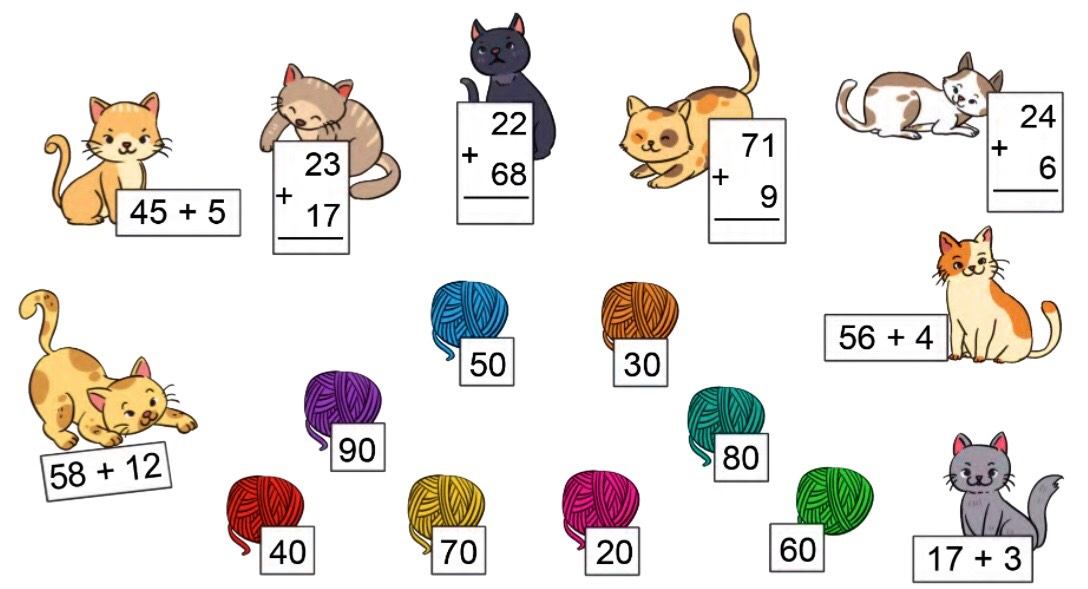 30
90
50
80
40
60
70
20
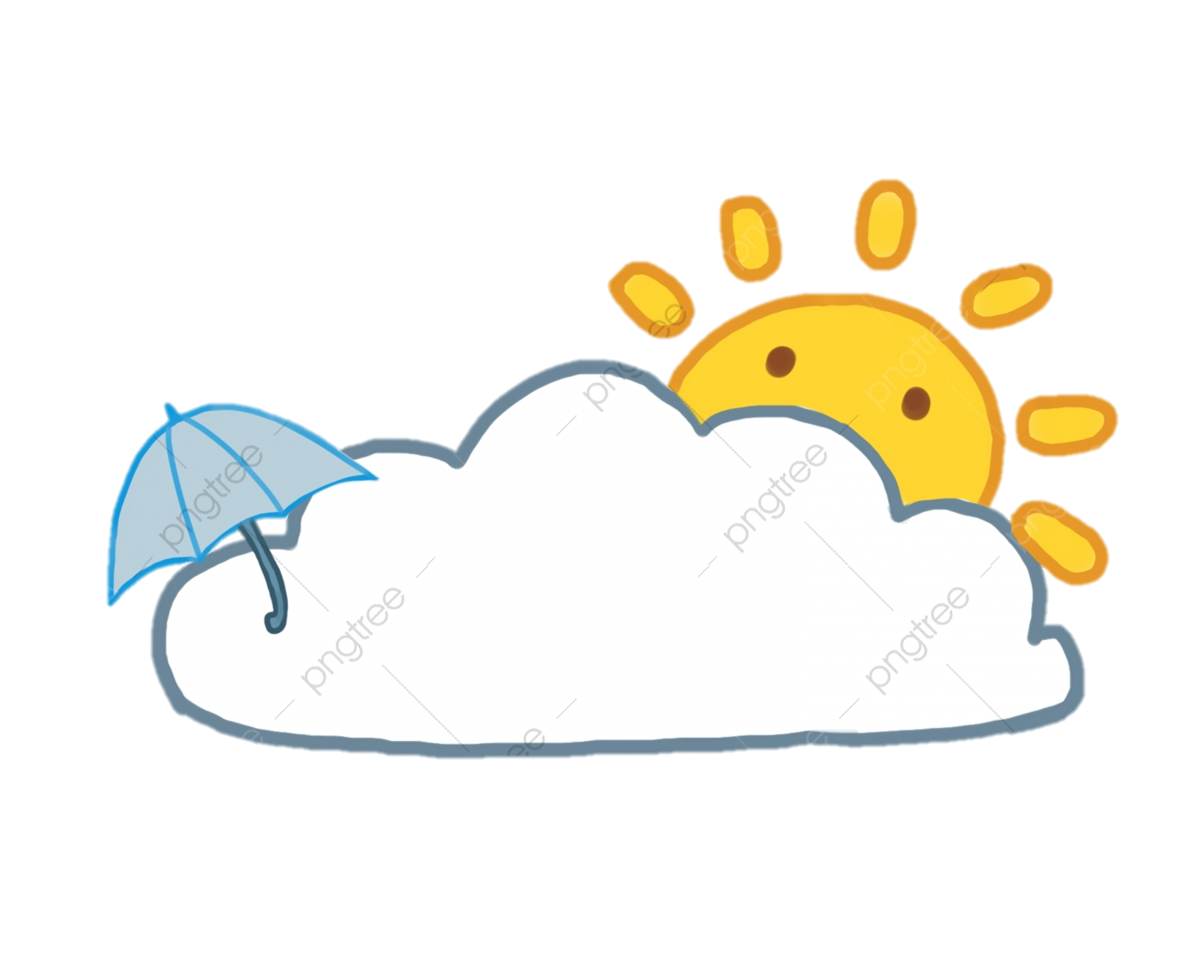 Yêu cầu cần đạt
1 -  Củng cố kĩ năng thực hiện phép tính cộng có nhớ trong phạm vi 100
2 -  Rèn kĩ năng đặt tính và tính các phép cộng có nhớ trong phạm vi 100.
3 - Vận dụng tính cộng (có nhớ) trong phạm vi 100 để tìm kết quả đúng.
Cô dặn
Làm bài trên olm.
Xem trước bài Luyện tập trang 63
THANK YOU
Tạm biệt và hẹn gặp lại
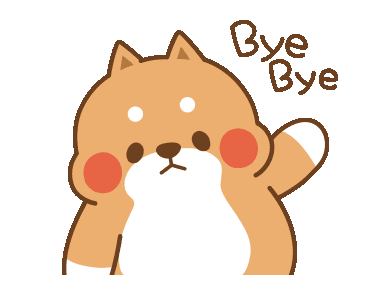